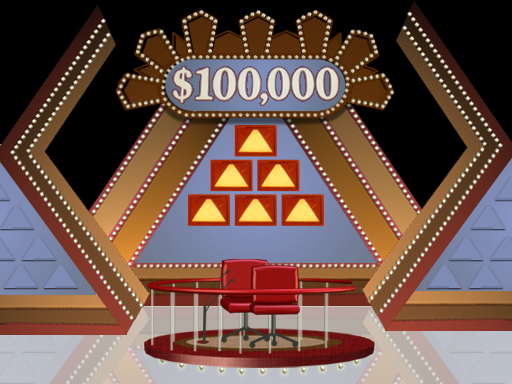 200 POINTS
100 POINTS		    100 POINTS
Put Phrase Here
50 POINTS                   50 POINTS	  		   50 POINTS
“TALK A MILE A MINUTE”
BIG CONCEPT
Examples or words that are related to the big concept.
“TALK A MILE A MINUTE”
Properties
Distributive
Associative
Commutative
Reflexive
Additive Inverse
Multiplicative Identity